السلام عليكم ورحمة اللهاهلا سهلا
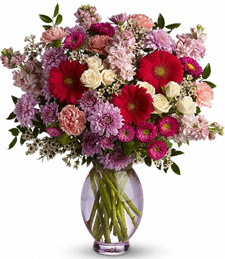 ألتعريف
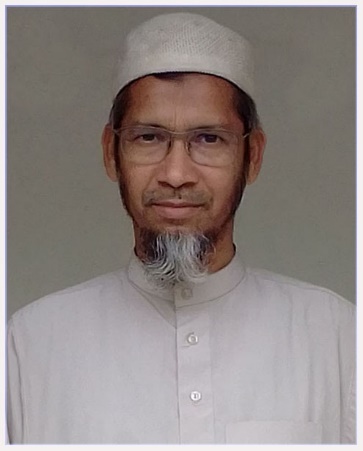 ألصف ا العالم   
ألمادة:  أللغة العربية الأتصالية
           ألوحدة:  الثانية
الدرس : الأول
ألوقت:  40
محمد مجيب الرحمن
ألأستاذ المساعد
ألمدرسة المجددية الأسلامية (ألعالم)
كالياكوير- غازي فور-
رقم الجوال:01720513321
                
mozibur659@gmail.com ألبريد الالكتروني
اعلان الدرس :
 

  ألأمثال والحكم العربية -  4
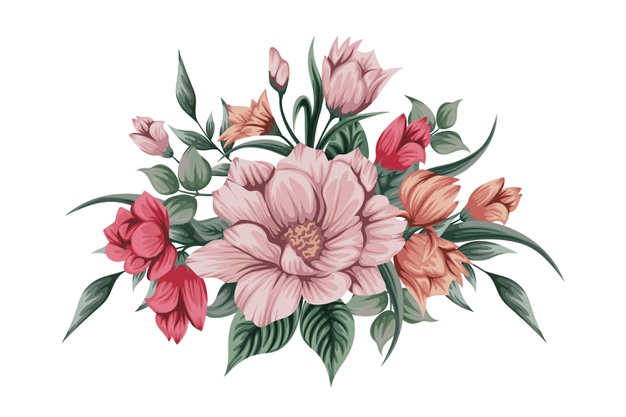 نتائج الدرس:

 *  يستطيع الطلات في نهاية هذا الدرس----

 1-ان يقروا النص بالنطق الصحيح-                             
 2-ان يقولوا معاني  الكلمات الجديدة مع تكوين الجملة المفيدة-
 3-أن يستطيعوا تصحيح العبارات واملاء الفرغات-            
4 أن يقدروا علي تحقيق الكلمات الصعبة من الدرس-
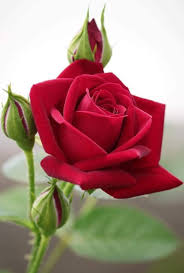 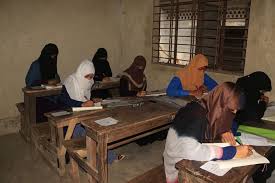 ألقراءة النموذجية
ألمثل الثالث : ألمكثار كحاطب الليل –
توضيح المثل :ألمكثار كثير الكلام  ألذي لا يحفظ لسانه ولا يقدر خطر ما يتلفظ به – والحاطب هو الذي يجمع الحطب  ويضعه في حبله ويحزمه ثم يعود به ليستخدمه لنفسه أو ليبيعه – واذا احتطب الحاطب في النهار أبصر ما أمامه وتوقي ما في الأدوية من الحشرات والهوام الضارة وعرف ما ينفع فيضعه في حبله وما لا ينفع فيتركه ولا يكلف نفسه عناء حمله -
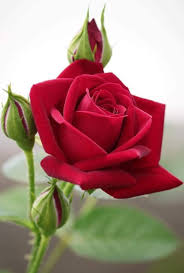 ألقراءة  
الجهرية
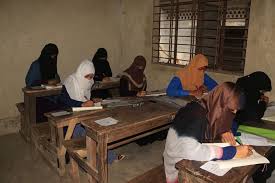 ألعمل الانفرادي
ألوقت
خمس دقائق
أكتب معاني المفردات الأتية باللغة العربية ثم كونها 
جملة مفيدة من عندك:

ألمكثار- حاطب – يحزم -
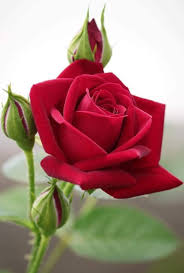 تعالوا نتعلم الأن معاني الكلمات الجديدة مع تكوين الجمل في الدرس-
ألمكثار- حاطب – يحزم –
 
ألمكثار
:ألمعنى : كثير الكلام _ 
ألمكثاركحاطب الليل – 
 حاطب :
  ألمعنى : حمالة الحطب – 
ألحاطب هو الذى يجمع الحطب –
يحزم : 
ألمعنى : يربط الحزمة – 
ألحاطب يحزم الحطب -
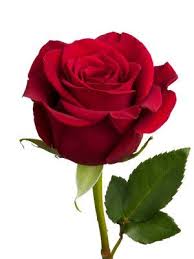 املاء الفراغات في الجملة بكلمة مناسبة من عندك :
 
  والحاطب هو الذي يجمع الحطب  ويضعه في حبله 
ألجواب : ألصحيح – 

   ألمكثار كثير الكلام  ألذي يحفظ لسانه – 
ألجواب : خطاء – والصحيح : ألمكثار كثير الكلام  ألذي لا يحفظ لسانه -     
 واذا احتطب الحاطب في النهار أبصر ما أمامه – 
  ألجواب : ألصحيح –
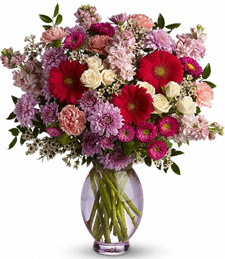 ألعمل الاجتماعي:
 حقق كلمتين الأتيتين:     يضع  -يحزم - 
     
  :     يضع :
ألصيغة : ألمفرد ألمذكر  للغائب –ألبحث :  ألمضارع ألمثبت المعروف – ألباب :  فتح:     ألمصدر:    الوضع  – ألمادة:: و ض ع–ألجنس:    ألمثال الواوى– ألمعني –  يلقى من اليد –
  

– يحزم : 
   ألصيغة : ألمفرد المذكرللغائب  –ألبحث : ألمضارع ألمثبت المعروف   – ألباب: ضرب      – ألمصدر:      ألحزم– ألمادة :   ح ز م–ألجنس : ألصحيح   – ألمعني :   يربط الحزمة -
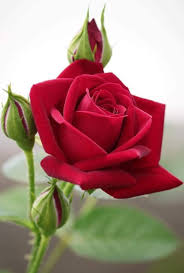 ألواجب المنزلي:

اكتب عشرة جملة مفيدة باللغة العربية من عندك 
علي  ألأمثال والحكم العربية
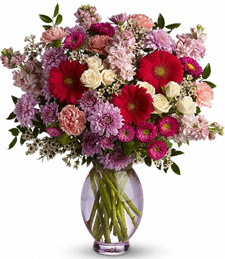 الي اللقاء

ألسلام عليكم ورحةالله
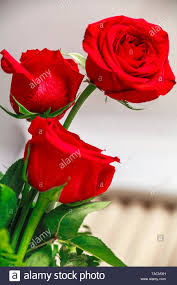